Figure 1 Distribution of overjet values (mm) in the study sample, ROJ =  reverse overjet.
Eur J Orthod, Volume 31, Issue 5, October 2009, Pages 477–484, https://doi.org/10.1093/ejo/cjp031
The content of this slide may be subject to copyright: please see the slide notes for details.
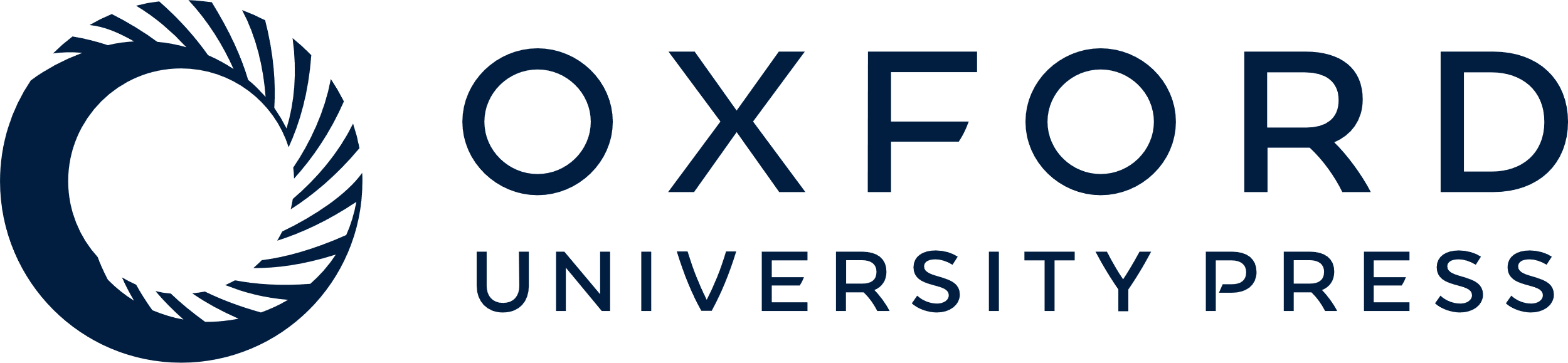 [Speaker Notes: Figure 1 Distribution of overjet values (mm) in the study sample, ROJ =  reverse overjet.


Unless provided in the caption above, the following copyright applies to the content of this slide: © The Author 2009. Published by Oxford University Press on behalf of the European Orthodontic Society. All rights reserved. For permissions, please email: journals.permissions@oxfordjournals.org.]